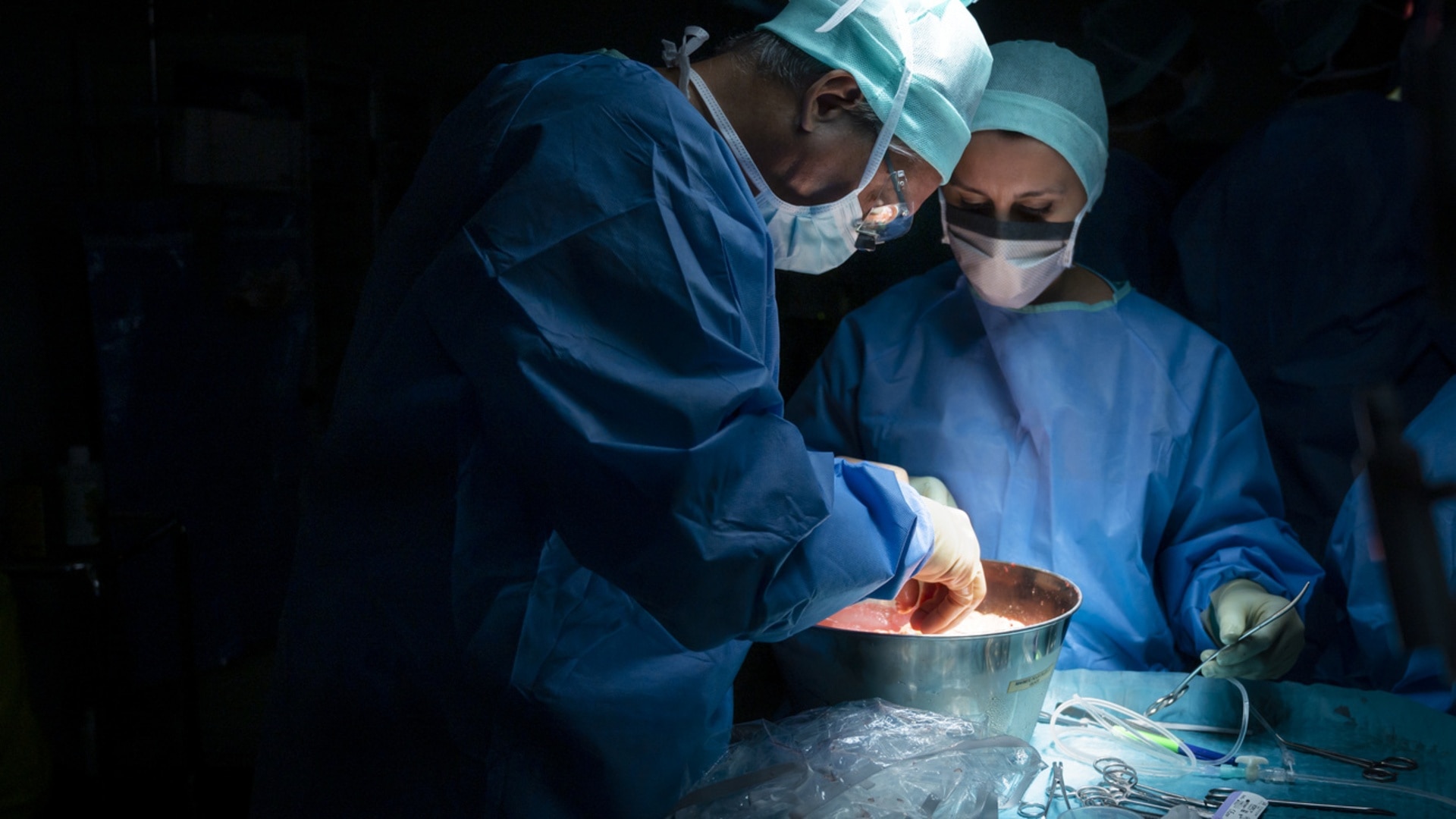 Organdonasjon 
og transplantasjon
Aktivitetstall 1.januar – 30.september 2023
Per Arne Bakkan, Ledende transplantasjonskoordinator
Tallene i denne rapporten baserer seg på det som er henvist av mulige donorer til transplantasjonskoordinatorene på OUS, Rikshospitalet i perioden 1.januar til 30.september 2023.
Per Arne Bakkan, Ledende transplantasjonskoordinator
Per Arne Bakkan, Ledende transplantasjonskoordinator
Meldte mulige- og realiserte donorer 1.januar – 30.september 2023
Per Arne Bakkan, Ledende transplantasjonskoordinator
Organdonasjon 1.januar – 30.september 2023
til sammenligning tall fra 2014 - 2022
Gjennomsnittet av antall realiserte donasjoner 1.januar – 30.september de siste 9 årene er 80 (lavest 68 – høyest 90). 
Pr. 30.september 2023 har vi hatt 87 realiserte donasjoner (DBD 75 + cDCD 12).
Per Arne Bakkan, Ledende transplantasjonskoordinator
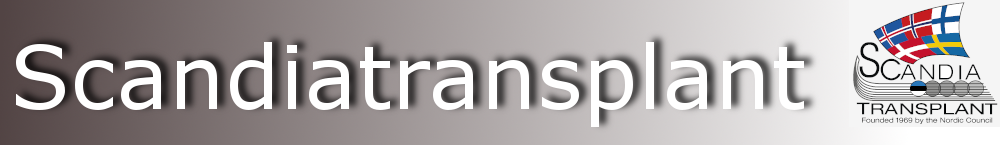 Organdonasjon – aktivitet innen Scandiatransplant 1.januar – 30.september 2023
Per Arne Bakkan, Ledende transplantasjonskoordinator
Transplantasjoner 1.januar – 30.september 2023 til sammenligning tall fra 2014 - 2022
Per Arne Bakkan, Ledende transplantasjonskoordinator
Antall pasienter på venteliste pr 30.september 2023
til sammenligning tall fra 2014 - 2022
På de ulike ventelistene vil det til enhver tid være pasienter som er midlertidig utmeldt av medisinske årsaker mm. 
Tallene i parentes representerer de midlertidig utmeldte.
Kilde : Scandiatransplant
Per Arne Bakkan, Ledende transplantasjonskoordinator